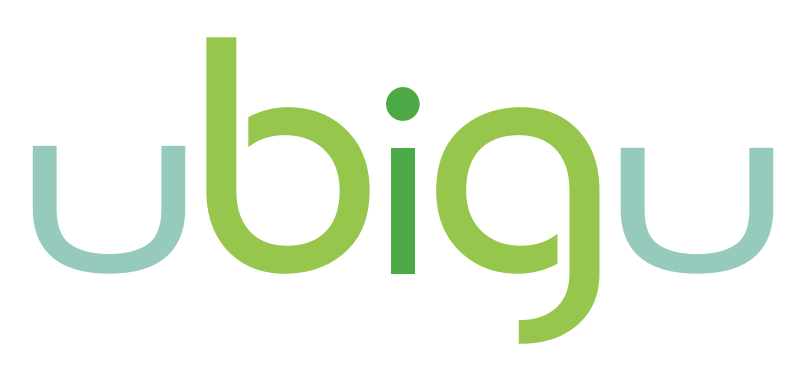 Tievelho-vartti (28.02.2023)
Samuli Massinen     D-tiimi, asiantuntijatuki
Ajankohtaista
Tievelho-vartit kerran kahdessa viikossa – seuraava 14.3.2023
Tietojen ylläpidon tukiklinikka perjantaisin klo 12-13

Velho-allianssin sopimus päättyy 28.2.2023
Osaamisen siirto uusille toimijoille loppusuoralla
Velhoviesti julkaistaan viikolla 9-10
2
Kehittämistehtävien edistys
Tieosoitemuutokset edelleen työn alla
Ei-versioituvien kohdeluokkien päivitysrajapinnan testaus jatkuu

Kohdeluokkien versiomuutokset toteutettu
MML kiinteistörajat ja –tunnukset tuotu tausta-aineistoihin
Katu- ja yksityistieliittymäluvat uudelleenmigroitu järjestelmään
Katu- ja yksityistieliittymissä uusi ominaisuustieto ”käyttötarkoitus” arvoineen
Kunta ja maakunta mukana tieosuushaussa
3
Käyttäjähallinta ja –tuki sekä palaute
Velho-ohjeet: https://ohje.velho.vaylapilvi.fi/
Operointi: tiestotuki@vayla.fi
Palaute: velhotuki@vayla.fi + käyttöliittymän linkki



Tievelhon osalta kaikki henkilöt, joilla on extranet-tunnukset pääsevät käyttämään järjestelmää
Projektivelhon osalta Sami Mäkelällä käyttäjähallinta
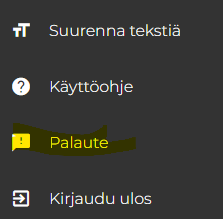 4